資訊科技與生活資訊安全(二)
劉毓芬
課程大綱
行動上網，安全問題
個人資料保護宣導
資訊倫理
個資恐外洩 用戶快更新
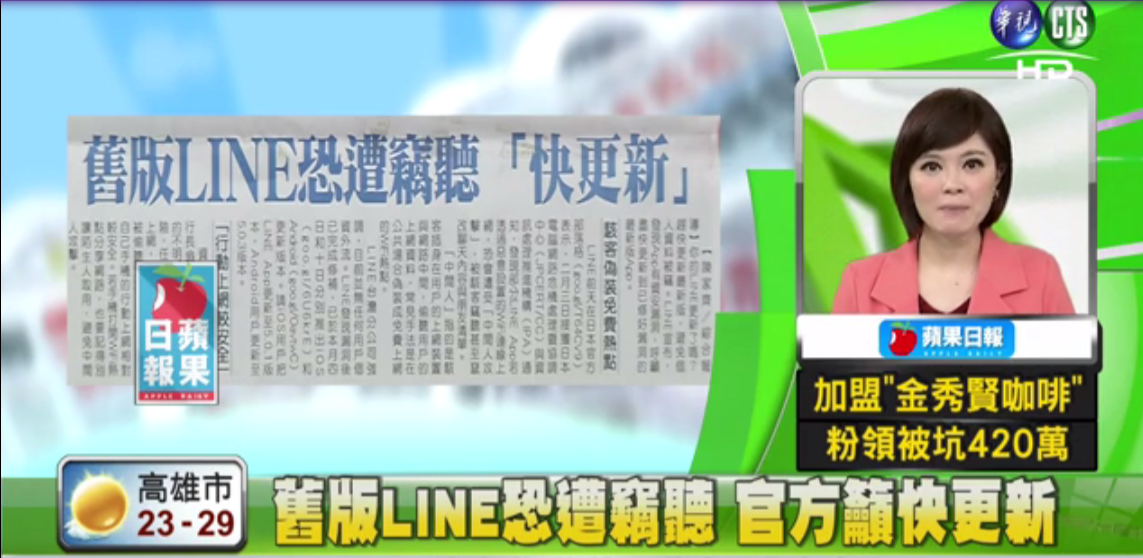 全球用戶高達5億人的免費通訊軟體「LINE」3/16日發表聲明指出，舊版LINE被發現有個資外洩的弱點，目前已緊急修正系統軟體的缺陷，呼籲LINE的用戶儘早下載更新至最新版的LINE，同時更新個人資料，儘可能不要使用街頭上任何人都能連接上網的無線網路。
少用街上無線網路
LINE指出，根據日本「情報處理推進機構」等的報告，1月底至2月初若連上第3者惡意公開的無線網路WiFi的話，LINE用戶的個人資料、照片、好友名單、聊天紀錄等都可能外洩，個資恐有遭竊取、竄改的危險性。
LINE已緊急修正系統缺陷，並在3月4日針對iphone用戶推出「iOS」最新版軟體，3月10日也推出「Android」版的最新軟體，呼籲用戶將LINE更新至最新版，以防堵個資外洩的問題。LINE強調，至目前為止，尚未接獲任何個資外洩的受害案例。
請確認是否最新版本
【黃菁菁╱中時電子報 – 2015年3月18日 上】
[Speaker Notes: 用戶想確認目前使用中的LINE是不是最新版本，可從手機版的LINE右下角點「其他」進去後，再點上方中間的「設定」，「設定」頁面的最下方有個「關於LINE」，點進去之後便可確認目前使用的版本和最新版本，若不是「5.0.X」(Ｘ是數字）則非最新版，必須下載更新。]
手機上網，安全問題
[Speaker Notes: 手機防毒軟體廠商指出近來惡意軟體的數量大幅增加，而大部分都是針對Android系統。Apple的iOS因App Store管控比較嚴謹，惡意程式較難滲透；但Android系統因屬於開放的環境，所以讓有心人士較能藉此散播惡意軟體。
這些惡意程式會偽裝成合法軟體或將程式藏於社交軟體中，使用者勿輕忽這些新聞案例，認為事不關己或認為自己的行動裝置沒有機敏資料。許多惡意程式並不只是要竊取機敏資料，而是透過受害者的智慧型手機發送郵件、簡訊給通訊錄中成員，或執行加值服務，所以這些惡意程式還可能讓使用者會收到高額帳單。]
詐騙簡訊 五月份詐騙得逞近89萬次
http://blog.trendmicro.com.tw/?p=6279
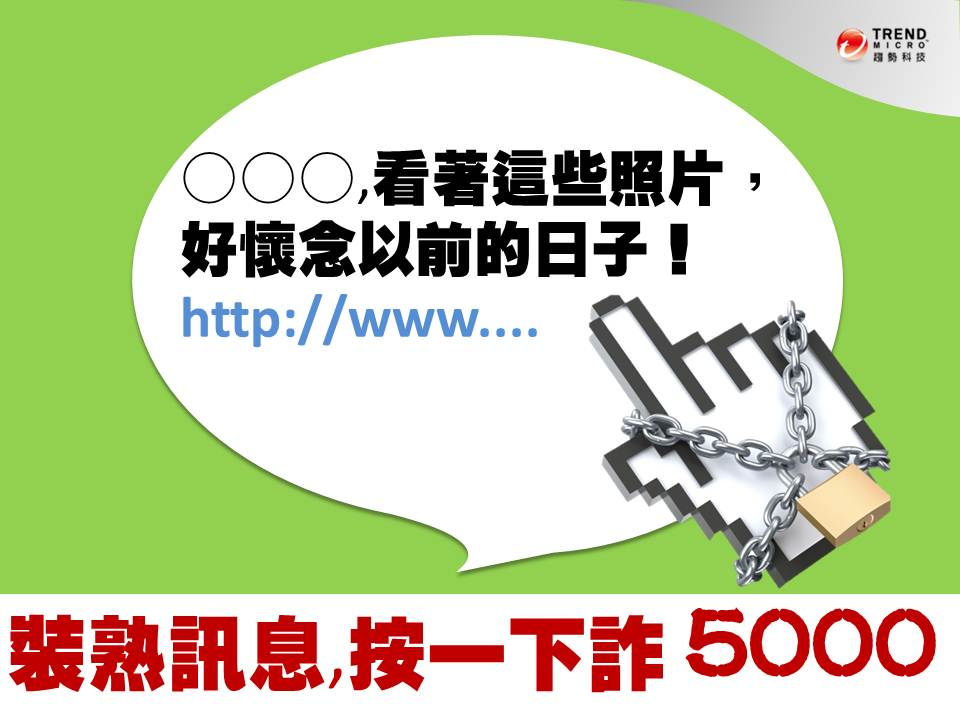 [Speaker Notes: 根據刑事局統計民國103年1至4月共發生497件手機簡訊詐騙事件、財損金額高達315萬293元，凸顯出手機資安意識的重要。使用者應儘速建立正確資安觀念，除了對不明簡訊內容應提高警覺、多方確認再點擊之外，更應立即安裝專業手機資安軟體。例如可以使用趨勢科技的「安全達人」免費App。除了透過其專業防護功能與龐大資安資料庫，來防護詐騙簡訊網址、以及不安全的下載安裝行為之外，也建議立即使用「安全達人」檢查自己手機是否安全無虞。]
詐騙簡訊範例
“ FB免費送貼圖,把此消息轉發十五個 LINE 好友,可以免費領取價值一百的貼圖表情,加油吧,領取地址(網址)…”
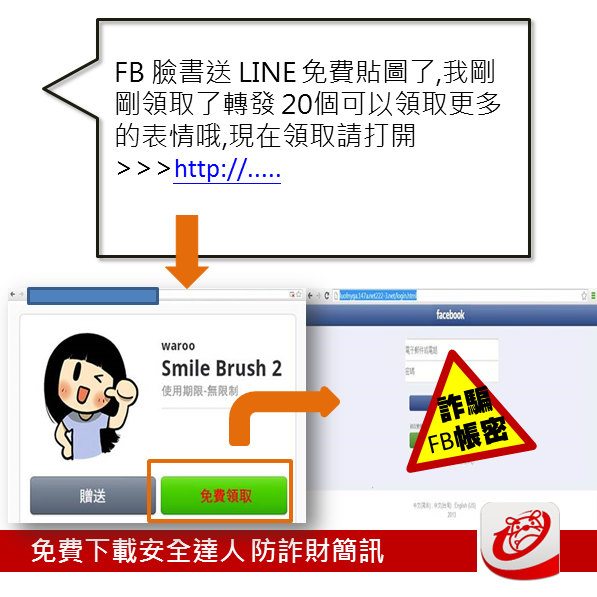 最新手機/LINE詐騙簡訊一覽表:
「fb 免費送貼圖,把此消息轉發十五個 LIE 好友,可以免費領取價值一百的貼圖表情,加油吧,領取地址…”」
【新北市政府警察局通知單】您涉嫌的案件處理結果通知單
「○○○女士您有交通罰單逾期未繳…」
你的民事賠償訴訟通知單【台北地院】
「○○○女士,您的電信本月應繳費賬單,查詢電子帳單…」
「○○○先生,你的露天商品已經送達門市…」
「尊敬的客戶您好，您的手機正在申請6800元的網絡支付，如非本人操作請加載電子憑證確認取消…」
「您正在申請網上支付103年○月電費共計480元，若非本人操作，請查看電子憑證進行取消」
「0809……，用手機打給我一下，新辦的,幫忙測試一下」
資料來源:http://blog.trendmicro.com.tw/?p=6279
QR Code木馬病毒
詐騙對話(網路流傳)
1.阿殘與詐騙集團對話1
2.超爆嚇詐騙集團!!好笑唷!
惡意App攻擊 有集團化現象
2015-03-25 經濟日報 記者尹慧中╱即時報導
趨勢科技全球行動事業部資深產品總監黃國豪指出，監測到犯罪集團持續製作超過20款以上的惡意App。透過將App偽裝成知名通訊軟體LINE，或利用消費者熟悉的圖案，像是Android娃娃、QR-Code圖案、簡訊圖案及音量圖案等，降低受害者對下載惡意App的警戒心。
趨勢科技發現，此攻擊最初來源於中國大陸的不法集團，不法分子透過社交平台如臉書（Facebook）展開引誘，當受害者以為兩情相悅地拍下私密影片後，不法犯罪集團會以電腦軟體出現問題為藉口，要求受害者下載可竊取個資之惡意App，詐騙集團可輕易地取得受害者的通訊錄資訊，藉此要脅受害人給付贖金；如不支付則將曝光私密影片於網路平台，並發送給親朋好友。
http://udn.com/news/story/6/788447
5大徵兆 你的手機被駭了!
1.電池壽命變短：資安威脅會讓行動裝置電池比平常更耗電。
2.通話經常不尋常中斷：資安威脅有可能影響行動裝置的通話功能，造成不尋常的通話中斷。
3.電信費用異常：資安威脅可能讓受感染行動裝置自動發送簡訊，。
4.自動下載軟體：資安威脅也會在用戶不知情的狀況下，偷偷下載軟體。
5.行動裝置效能變差：資安威脅會企圖透過行動裝置讀、寫或散播資訊，極可能導致嚴重的效能問題。
[Speaker Notes: 還記得嗎？去年 8月上旬，中國大陸手機品牌小米
科技坦承將用戶個人資料回傳至位於大陸北京的伺服器
，近期蘋果iCloud又傳出遭駭客攻擊，多名女藝人存在
雲端的私密照全都露，引發資安恐慌與疑慮。
相關法規上路前，用戶還是得自保，行政院國家資
通安全會報技術服務中心指出，除了安裝資安防護程式
等保護措施外，如果還有 5大徵兆出現，你可能就應該
檢視行動裝置的資安情形了。]
自保手機安全五撇步報你知
點選智慧型手機的「設定」，選取「應用程式」中的「正在運作的服務」，若發現有名為「MonitorService」檔案的存在，則手機已經遭受感染。使用者可以手動刪除此一惡意程式：選取「設定」→「應用程式」→「管理應用程式」，然後刪除此程式。 
1.確實使用Android平台提供的基本手機防護：設定pin碼或是開機密碼等可以讓手機與資料受到基本保護。 
2.盡量避免使用Wi-Fi自動連線功能 
3.在下載來自第三方應用程式商店的APP前請審慎考慮
4.當有程式或網頁請求授權時，請詳細閱讀其請求授權的內容。 
5.安裝具有信譽且有效的智慧型手機防毒軟體：可有效阻擋惡意程式入侵手機平台，保護Android 裝置免受惡意程式威脅。
不給多餘的權限
您的位置：程式會透過手機GPS或是LBS基地台的方式來取得你的位置。一般來說，只有與地圖相關的應用才會用到這個權限。 
需要額外費用：這個權限可以讓應用程式直接用手機撥打電話、簡訊給特定對象。理論上很少有遊戲會用到這個權限。 
您的帳戶：應用程式會存取這台手機上的Google帳戶、密碼。一般來說，除了Google本身的App之外，其他程式應該不會用到。 
您的個人資訊：很多應用程式都會要求這個權限，這個權限的要求可大可小，透過這個授權可以讀取手機中的聯絡人資料。 
系統工具：這個授權可以讓應用程式設定為在開機的時候，自動將程式載入到背景。如果是應用程式要求這個授權還算合理，如果是遊戲的話則很奇怪。
Adnroid 安全檢測網
http://www.apk32.com/index.php
Adnroid 安全檢測網
線上APK掃毒服務很簡單，在官網上有二個方式可以進行掃描： 
1.在線檢測：可上傳sisx、sis、apk、jar、cab等檔案格式進行掃描
2.掃描手機軟件下載地址：藉由應用的下載網址來直接掃描
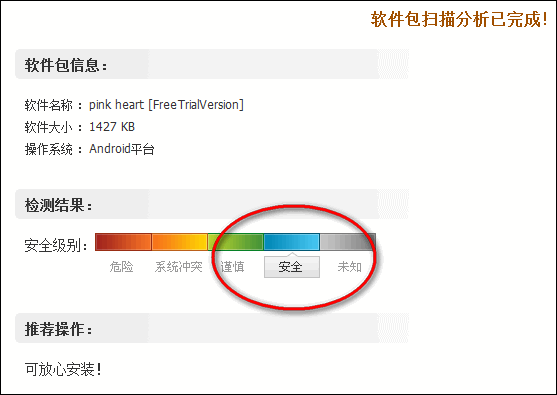 個人資料保護法
個人資料保護法 簡介
個人資料保護法：99年5月26日修正公佈。
個資法施行日期
由行政院定之。101年10月1日施行
第 6、54 條條文施行日期另訂
施行細則實施日期
由法務部定之。101年10月1日施行
何謂個資?
個資法對個資的定義
指自然人之姓名、出生年月日、國民身分證統一編號、護照號碼、特徵、指紋、婚姻、家庭、教育、職業、病歷、醫療、基因、性生活、健康檢查、犯罪前科、聯絡方式、財務情況、社會活動及其他得以直接或間接方式識別該個人之資料。
其餘由法務部公布補充
個人資料之類別----可參看http://163.32.170.14/law/
處理個資的行為有哪些
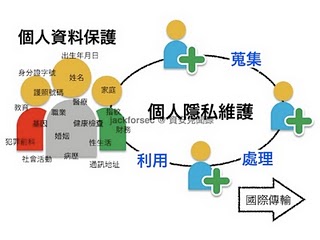 圖片來源: http://news.networkmagazine.com.tw/magazine/2012/08/09/42077/
個資行為模式與規範
資料來源：《資安人》整理，2012/8。
日常生活中的個資問題
是關於網友時常發動的人肉搜索，究竟有無個資的問題呢？
我們在路上隨手拍的照片，與行車記錄器畫面，是否侵害了入鏡者的個資？
在網路相簿及論壇網站的使用上，保護個資又是誰的責任？
針對購物而來的詐騙，要了解相關法規，才能確保自身權益，並適時求償。
隨手拍照PO上網，請問是否違法?
資料來源
一、人肉搜索
Case 1：
在某些情況之下，例如勾起網友獵奇心態，或足以引發群情激憤之事件時，人肉搜索經常會演變成一種網路群眾運動，網友並會在各大論壇網站，將搜尋到的資訊互通有無，在個資法中，這已經牽涉到「蒐集」的行為，近兩年台灣社會較為轟動的案例，就是惡意阻擋救護車，並伸出中指挑釁的蕭姓台大研究生，在人肉搜索下，姓名、學校、家人職業一一曝光。
Case 2：整理懶人包
像中指蕭這類引發討論的熱門重大事件，由於人多嘴雜，一些關鍵的核心資訊往往會被淹沒在眾多的網友po文之中，令後來才加入討論的人摸不著頭緒，所以就有網友將重點資訊彙整成一篇，讓人不需從第一篇看到最後，也能了解事件始末，這就是懶人包，但其中若有事件當事人的個人資料，則會牽涉到個資法的「蒐集」、「利用」兩個層次。
葉律師觀點：重點應是有無濫用
如果是當事人主動在網路上公開的個資，這部份並無觸法之虞，只要不是透過非法駭客入侵所取得，就沒有問題。
2.所以主要還是在個資的「利用」這個層面，因為網路上仍然可能有少部分當事者的個資，是因為熟人正好看到，而未經當事者同意所自行貼出的，這就需要特別留意了，不僅是熟人本身，連辛苦整理成懶人包的熱心網友，因為將他人的個資隨便公布到網路上，依照情節的不同，如果是無關公眾利益的部份，的確是有可能觸法的。
二、生活影像記錄
Case 1：街頭攝影
Case 2：行車記錄器



                                                                                     圖片來源:
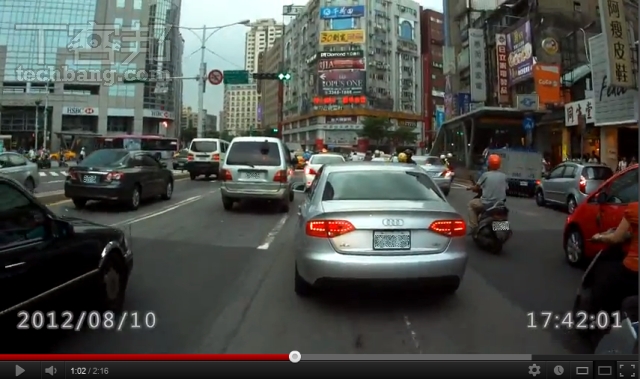 葉律師觀點：法理不外乎人情
為了避免造成一般民眾生活上的困擾，新版個資法第51條規定，只要你是單純為了個人或家庭活動，而去蒐集、處理或利用個人資料，就不在個資法的限制條件內，亦即你不用一一的去向照片入鏡者，告知你的照片使用範圍及使用目的，在公開場合拍攝的照片人物，只要別再額外加上足以識別該人物的個人資料，就沒有太大問題，不過葉律師提醒，雖然不違反個資法，但仍須注意肖像權的問題。
問題:
請問將照片或行車記錄器拍到的影片傳上個人Facebook，要如何作，較不會有違法問題?
三、網路個資防護
Case ：部落格與網路相簿
步落格的上鎖相簿，時常成為網路駭客們的攻擊目標。
Case 2：論壇網站
在申請服務前看清楚會員規範，也是保護個人資料的基本功夫。
律師觀點：看清楚書面同意及契約內容
新版個資法規定，不管是公務或非公務機關，在蒐集個人資料時，都必須明確告知使用方式及範圍，且需取得當事人的書面同意，但這在現今的網路世界似乎很難切實執行。
而實際的作法，就是在填寫會員資料時，以文字加註並附勾選框，若勾選同意，則代表你已經同意提供對方個資並加以利用，不過你依然保有要求對方更正及刪除你個資的權利，也能申請調閱個資複本。
四、受害求償
Case 1：網路購物
Case 2：ATM詐騙
律師觀點：尋求法律方式進行求償
1.葉律師說明，不管是購物網站未能妥善保管個資導致外洩，或以非法手段取得個資，並據以進行詐騙或行銷者，都已經違反個資法，如果你因此而接到許多地下當舖或色情簡訊的廣告，十之八九你的個人資料已經外流了。另外還有一種情形是，應屆畢業生把剛拿到畢業紀念冊，交給認識的補習班作為電話招生之用，不管是有償或是無償，從個資「蒐集」、「利用」的角度，兩方都已經觸犯了個資法，不可不慎。
2.如果個人真的因為個資外洩而遭受詐騙，並產生實質的損害，接下來便是要訴諸法律行動，前面所提到的網路詐騙行為，對於消費者來說，反而是最容易進行求償的項目之一，詐騙集團為了取信於人，往往會將你當次的消費資訊全都說得明明白白，甚至比你自己還清楚，不過這麼一來，也直接幫助你肯定，你的個資是究竟從哪個地方外洩出去的，抓到盜取個資的駭客之前，你可以考慮對這些購物網站先進行求償動作。
用戶5大錯誤上網習慣　個資外洩詐騙跟著來
第1項「下載山寨APP 」
第2項「誤入釣魚網站及金融詐騙陷阱」
第3項「社群隱私缺乏防護」
第4項「單一密碼走天下」
第5項「個資網路大公開」
http://www.cardu.com.tw/news/detail.php?nt_pk=5&ns_pk=24303
[Speaker Notes: 也就是說，伴隨著資訊科技的進步與發展，現實社會中的各種活動陸續轉移到網路世界呈現，舉凡通訊,聊天,交友,買賣,休閒娛樂,線上遊戲等等，藉由網際網路的四通八達及穿越時空限制的特性，進而促使e 世代的網路生活得以穿梭在現實世界與虛擬網路世界中。然而，有人群在的地方，就需要有倫理道德規範的存在，即便在網路世界裡無法與對方實際面對面應對，也應受倫理道德的規範及法律的約束，才能讓每一位網路使用者能在網路世界裡「從心所欲而不逾矩」。]
需要法律諮詢嗎?
本校法律服務中心，服務時間與地點
    服務時間： 每星期二及星期四中午12:00至下午1：00 
    服務地點： 南台科技大學S棟一樓中庭 (星巴克及7-11旁)
財團法人法律扶助基金會，在各地均有分會，亦提供法律的諮詢服務。網址：
http://www.laf.org.tw/tw/index.php
資訊倫理
何謂資訊倫理?
而所謂的「資訊倫理」，也就是泛指人與資訊之間的關係，藉由倫理道德的是非善惡觀念，以建立網路行為的標準與規範，提供使用者做為取用網路資訊的依據。
指的是使用網路時，網路使用者所當自我要求的標準原則，包含「使用網路的合宜性」與「與人互動的禮節」
[Speaker Notes: 因此，資訊倫理亦即是用以維繫網路世界秩序的出發點，並以此為核心延伸出二個概念：其一是「倫理」的概念：指的是使用網路時，網路使用者所當自我要求的標準原則，包含「使用網路的合宜性」與「與人互動的禮節」；其二則為「安全」的概念：指的是使用網路時應自我檢視的最低防護守則，包含「人身安全」,「財物安全」及「資訊安全」，以建構一個和諧,安全,尊重,分享的網路新世紀。]
資訊倫理的基本概念
倫理(Ethics) ： 是個人行為表現中用來引導是與非的道德標準，以身 為一個不違反道德行為的人，可做為他們行為選擇的 指引(Laudon & Laudon, 2010) 。  是指一個社會的規範系統，社會以此準則來判斷個人 動機或行為的「是非」與「善惡」 (林東清，2009)
判斷倫理的準則
黃金法則：「己所不欲，勿施於人」。
 Immanuel Kant的普遍性理論： 「如果每一個人都 認為這麼做是不對的，那麼無論何種理由，任何人都 不能採取這種行動」。亦即要問「如果大家都一起做 這個行為，則整個組織與社會能繼續存活下去嗎？」 
 Descartes的改變原則：如果一個行為不能讓它不斷的重複發生（會產生嚴重傷害），則根本上「一次」也不應該讓它發生。  
天下沒有白吃午餐原則：是指「所有有形或無形的物 件，除非有經特別的宣告，否則都是由某些人所擁有 的」 ，亦即「如果你無緣無故，無償的取得有價值的 東西，那就可能有倫理上的問題。」
資訊專業倫理守則的基本概念

對社會的義務  
對雇主的義務  
對客戶的義務  
對同僚的義務
資訊倫理議題
Mason的PAPA模式  
隱私權(Privacy)：即個人有權不受他人或組織的窺視與干擾的權利  
資訊的正確性(Accuracy)：主要在於討論資訊的精確性應該由誰來負責。 
財產權(Property)：即擁有資訊資源者對於該資源具有持有、處置及利用的權力，包括商業機密、著作權與專利權。  
資訊存取權(Access)：是個人應擁有對其基本資料的存取、檢視、 改正錯誤及被告知資料如何被搜尋被使用的權利。
結論
建立安全的資訊社會，需要
1.建立一套完善的資訊安全防禦體系
2.建立資訊倫理教育
3.資訊法律制度
小組作業
資訊科技可以造福人類，也會帶來許多對與錯的資訊訊倫理問題。
1.請舉例說明資訊科技對人類帶來的好處
2.請舉例說明資訊科技所帶來的壞處，如果你是壞人，要如何運用資訊科技做壞事?
3.同時，請試著說明，如果遇到這樣的事，該如何解決及防範?
資料來源
http://www.techbang.com/posts/10878-law-of-personal-data-protection-of-the-interests-of-you-and-me-on-several-networks-of-common-funding-legal-issues-pchome-201-science-and-technology?page=2
https://www.google.com.tw/webhp?sourceid=chrome-instant&ion=1&espv=2&ie=UTF-8#q=%E8%A1%8C%E5%8B%95%E8%BC%89%E5%85%B7%E8%88%87%E8%B3%87%E8%A8%8A%E5%AE%89%E5%85%A8